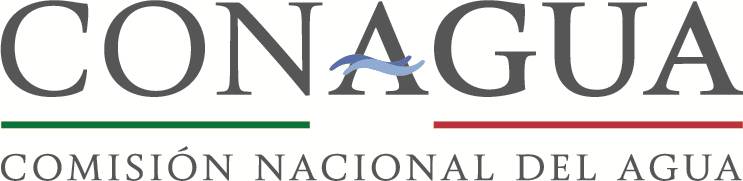 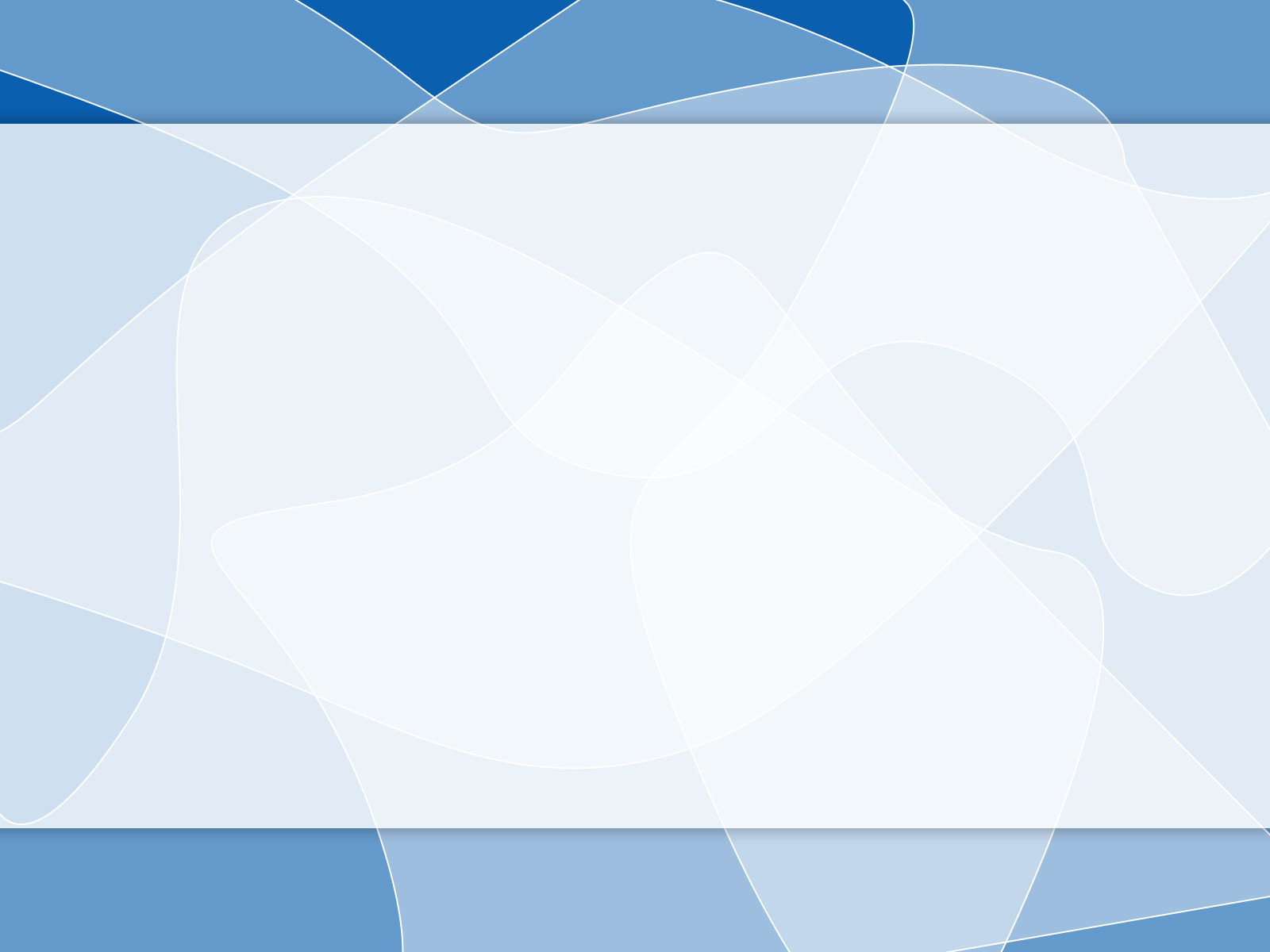 Factibilidad para la instrumentación del banco de iniciativas


Coordinación General de Atención de emergencias y  Consejos de Cuenca
Expo-Agua
 Guanajuato, Gto.
30 de Agosto de 2018
Factibilidad para la instrumentación del banco de iniciativas
Elaborar términos de referencia homologados únicos para Planes de Manejo y para Programas de Gestión.
Programa de elaboración de Programas/Planes para alcanzar la meta
COTAS Guanajuato con Plan de Manejo en términos CONAGUA
Elaborar términos de referencia homologados únicos para Planes de Manejo y para Programas de Gestión.
Elaboración de programa de trabajo técnico.
Revisar estructura programa de gestión/plan de manejo de COTAS Guanajuato vs los promovidos por la CONAGUA para identificar diferencias y convergencias..
Factibilidad para la instrumentación del banco de iniciativas
Coordinación
Definir conceptualmente “Programa de Gestión”
Definir conceptualmente “Plan de Manejo”
Homologación de términos para elaborar programas de gestión y planes de manejo
Diagnóstico de COTAS que cuentan con Planes/Programas de Gestión
Programa de Gestión/Plan de Manejo
Revisar estructura programa de gestión/plan de manejo de COTAS Guanajuato vs los promovidos por la CONAGUA para identificar diferencias y convergencias.
Crear Grupo de Trabajo inter-disciplinario Gto-CONAGUA-COTAS
Todos los COTAS del País con Programas de Gestión/Planes de Manejo
Homologar términos de referencia para la elaboración de los Programas de Gestión y Planes de Manejo
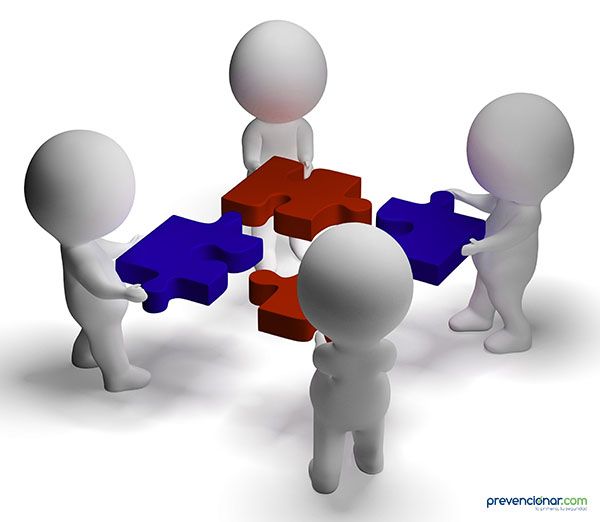 Factibilidad para la instrumentación del banco de iniciativas
Coordinación
Gestión y acuerdo con la CONAGUA para establecer los criterios de acreditación y colaboración
Definición de tipos de información que integrará el Sistema
Definición de la cartera de servicio del cotas
Diseño conceptual
Identificación de las necesidades de información para el manejo del acuífero
Definición del concepto “Sistema de información compartido horizontal”
Datos de reporte y entrega
Propuesta de mecanismo de acreditación para la CONAGUA (colaboración)
Sistema de seguimiento y evaluación del desempeño
Diseño conceptual del Sistema de Información horizontal”
Sistema de información
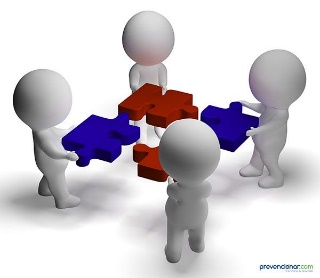 Sistema de información
 compartido horizontal
Formalización de acuerdos (Convenio marco y convenios específicos)
Catálogo de servicio de COTAS
Acreditación de servicio de COTAS (Trámites administrativos y capacitación)
Factibilidad para la instrumentación del banco de iniciativas
Consolidación
Homologación del estatus ¿ ?
Fomentar la vinculación de COTAS con diputados y senadores
Promoción de la organización con los usuarios y sus ventajas coadyuvantes
Reconocimiento de COTAS como coadyuvante (Convenios de colaboración)
Fortalecimiento Técnico, desarrollo institucional (establecimiento de metas e indicadores de desempeño, coordinación con el Consejo de Cuenca y Promoción Social
Roles, criterios operativos y KPI´s (Acciones de colaboración con la CONAGUA)
Empoderar  a los consejos directivos
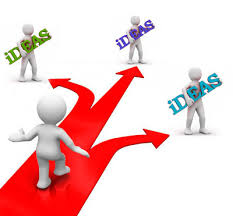 Consolidación de la organización desde el punto de vista técnico social
Factibilidad para la instrumentación del banco de iniciativas
Capacitación
Gerente Operativo
Usuarios y sociedad en general
Identificación de temas de capacitación permanentes
Necesidades de capacitación
Programa de intercambio de experiencias
Reforzamiento de la Reunión Nacional de COTAS en el marco de la Expo-Agua
Mesa directiva del COTAS
Elaboración del Programa de Capacitación
Identificación de temas de capacitación específico
Retroalimentación
Evaluación de avances vs metas
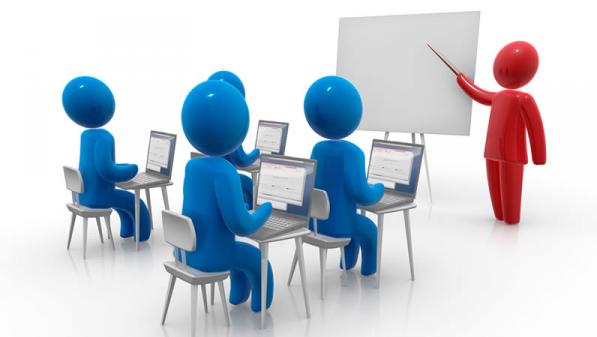 Plan de Capacitación para los
 COTAS
Factibilidad para la instrumentación del banco de iniciativas
Financiamiento
Cuotas por membresías
Establecimiento de mecanismo de rendición de cuentas.
Cuotas de recuperación por prestación de servicios de asesoría y capacitación (catálogos de servicios; p.e. trámites administrativos)n
Consolidar las aportaciones federales, estatales y municipales (Convenios que especifiquen y respalden acciones de colaboración, p.e, medición y monitoreo piezométrico)
Capacidad para emitir facturas deducibles de impuestos por donaciones económicas
Consolidar las aportaciones federales, estatales y municipales
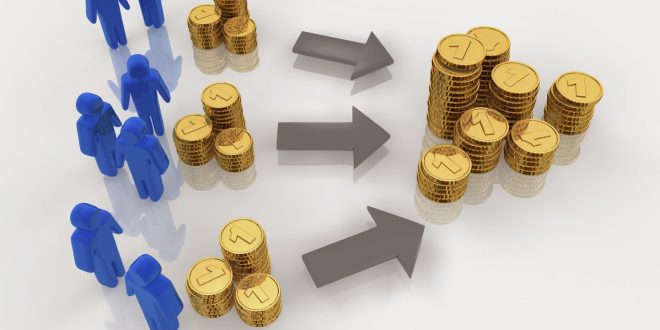 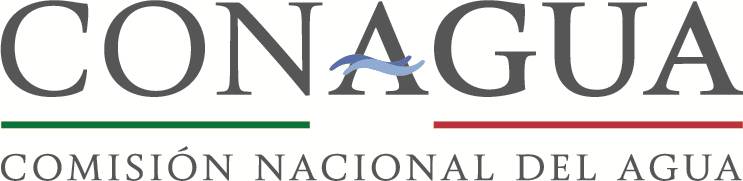 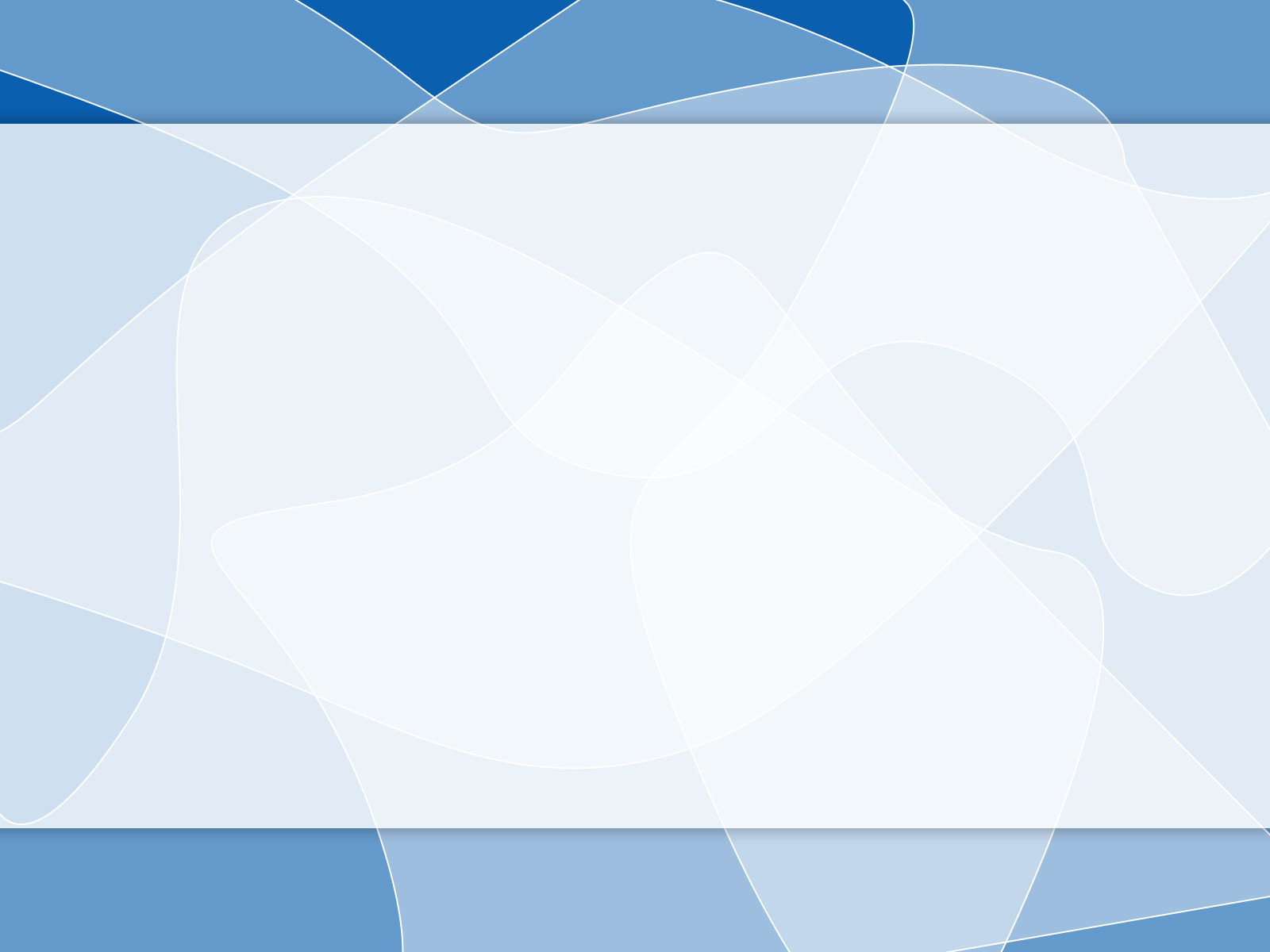 Gracias por su Atención



Coordinación General de Atención de emergencias y Consejos de Cuenca
Ciudad de México
Agosto de 2018